Летняя кампания – 2017МОУ «СОШ №15 х. Андреевский»
В МОУ «СОШ № 15 х. Андреевский» в июне работал пришкольный оздоровительный лагерь «Ромашка».
В июне, июле и августе работала вечерняя пришкольная оздоровительная площадка.
В течение всего лета школьники отрабатывали трудовую практику
Мероприятия лагеря «Ромашка»01.06.2017Конкурсно - игровая программа «Детство  - это смех и радость»
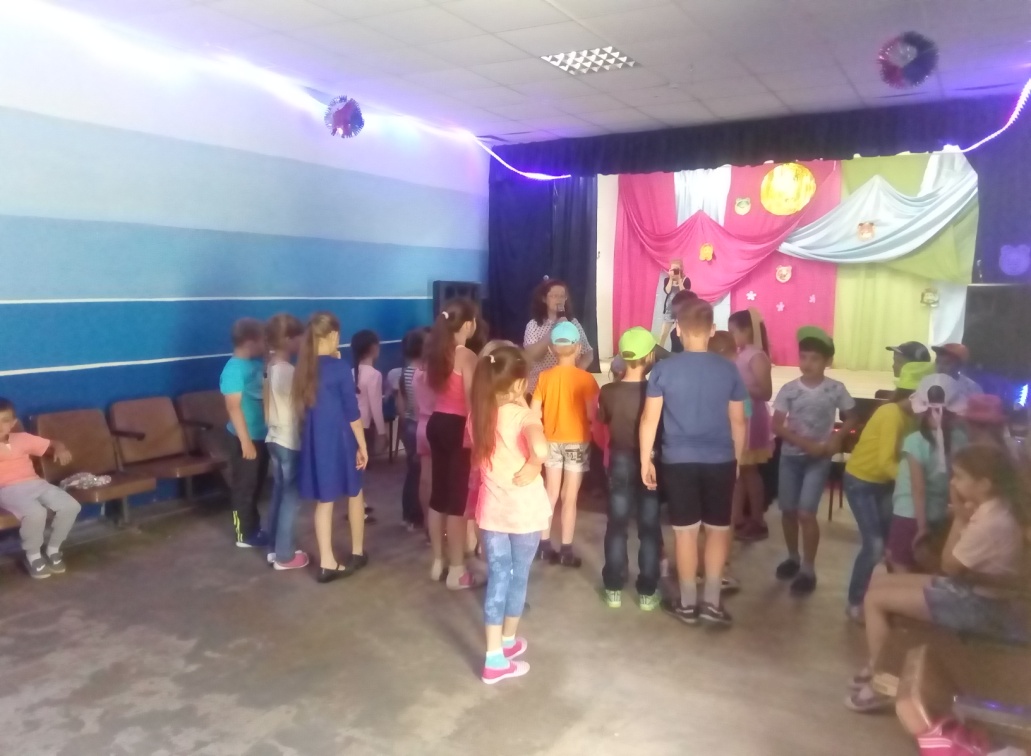 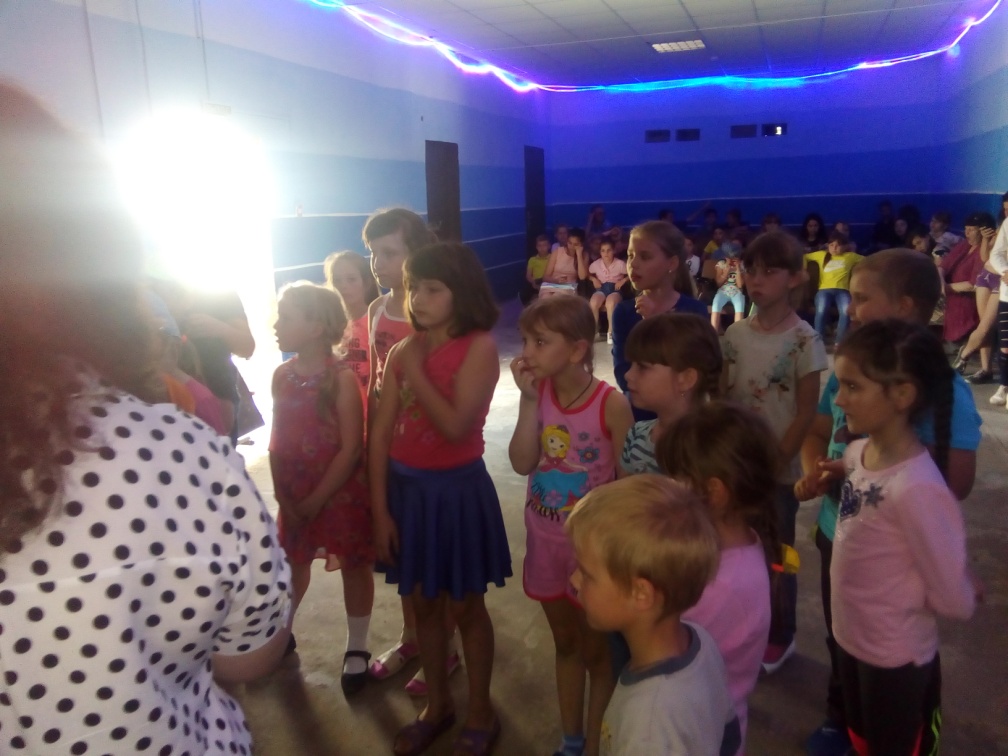 02.06.2017Спортивный праздник «Я дружу со спортом!»
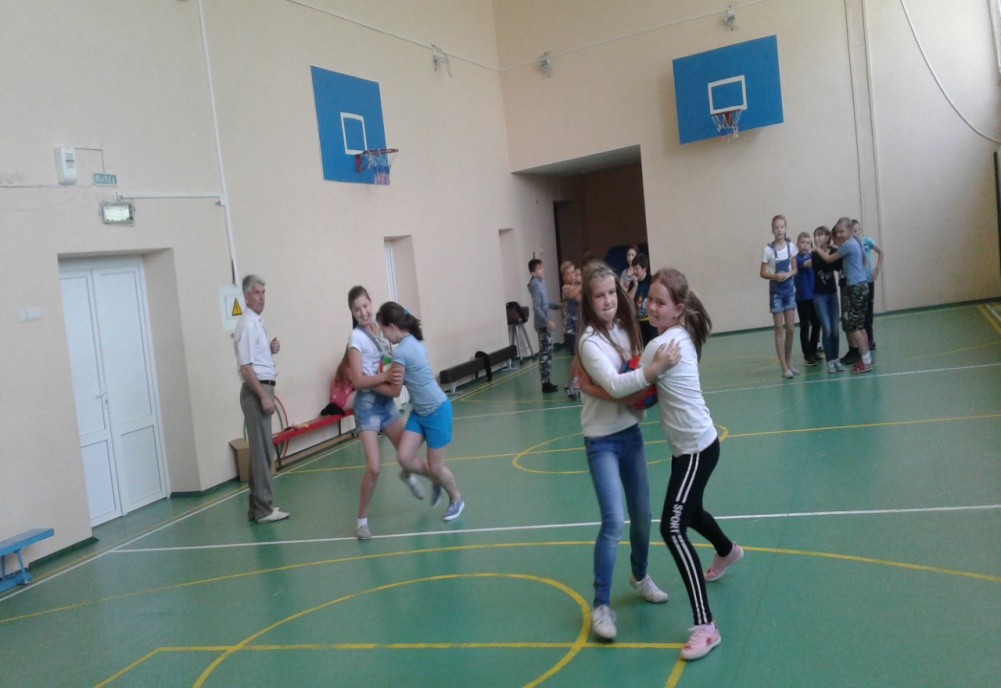 03.06.2017Конкурсная программа «Да здравствуют чудаки!»
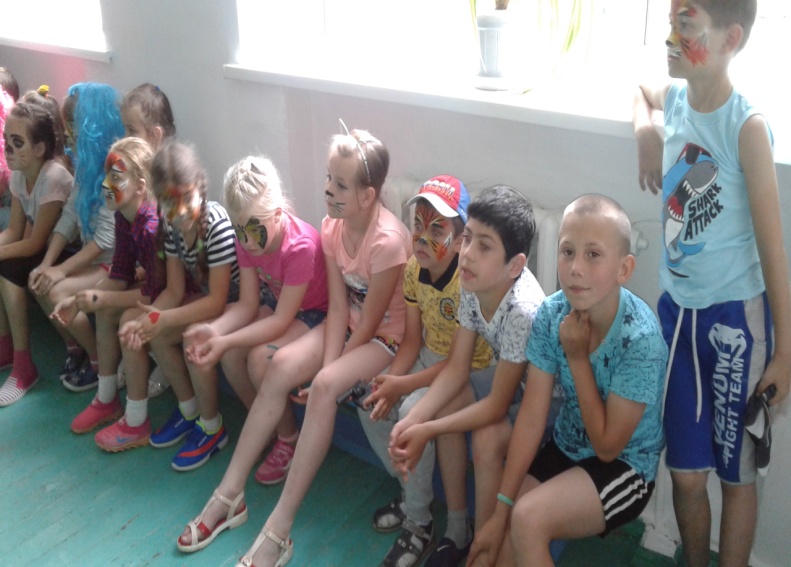 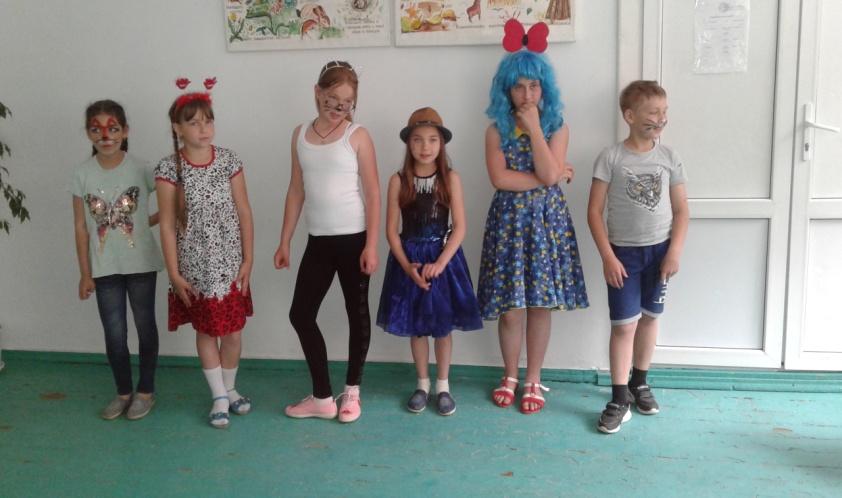 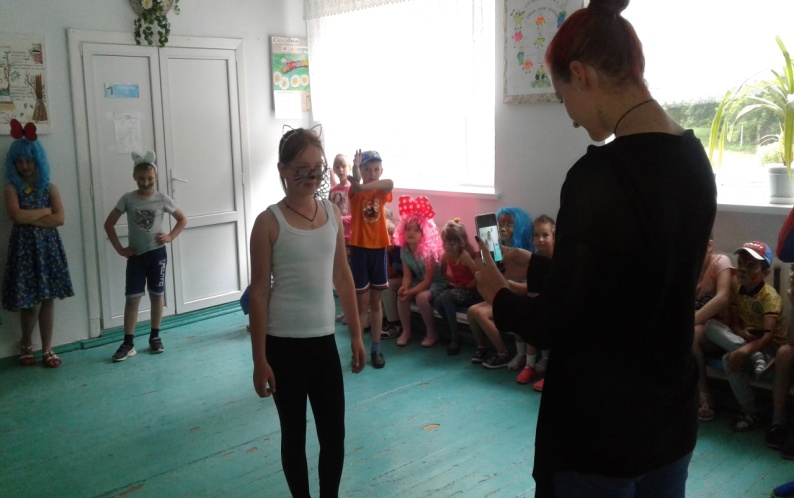 03.06.2017Игра «Угадай мультяшного героя»Мальвина и Мила-божья коровка
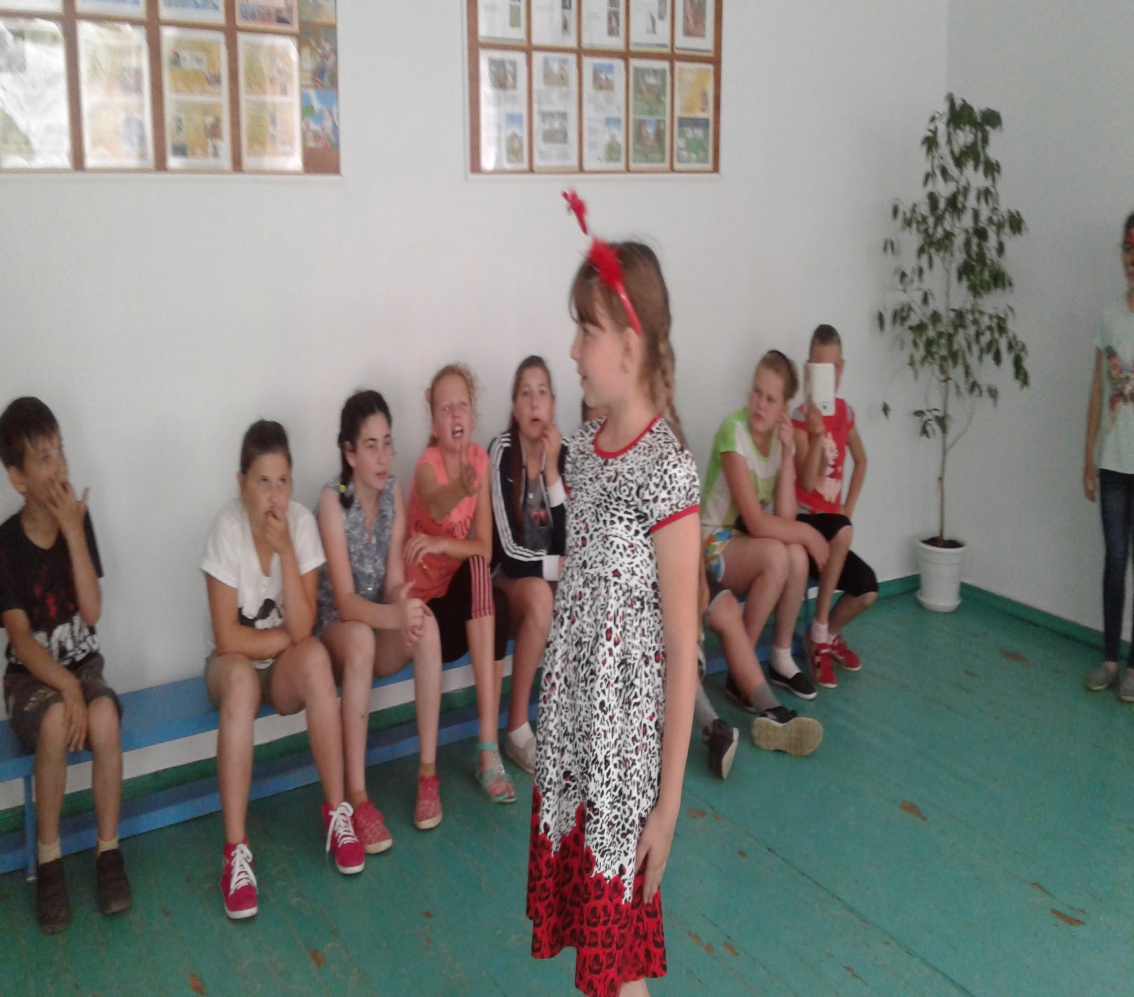 05.06.2017Викторина « Если вам по душе красота земная, берегите ее, устали не зная»
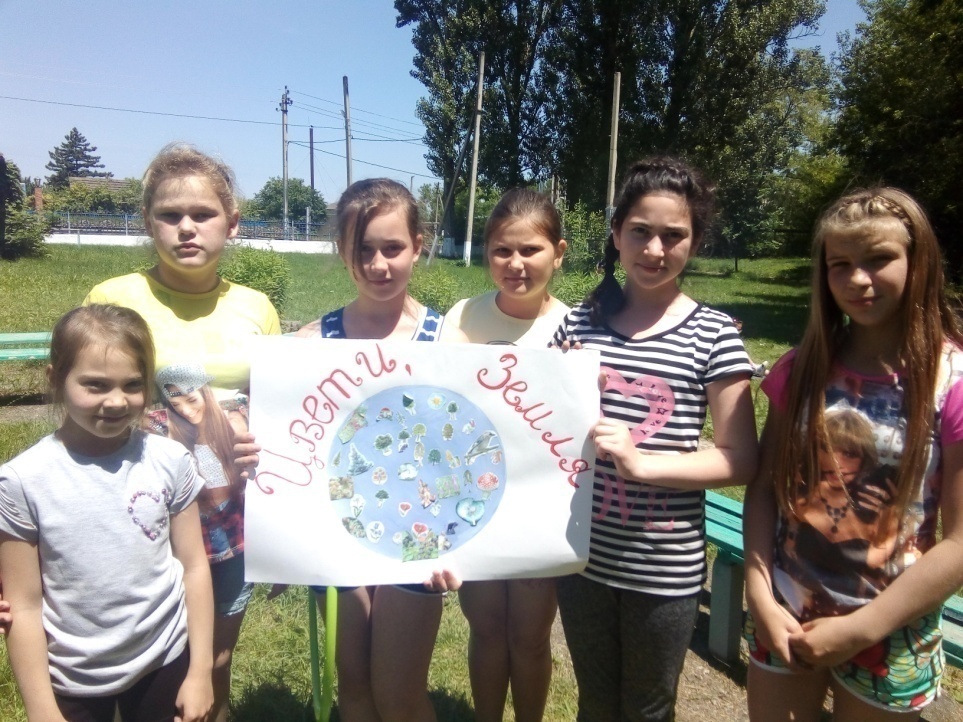 06.06.2017 День ПушкинаТеатрализованное представление «Там, на неведомых дорожках…»
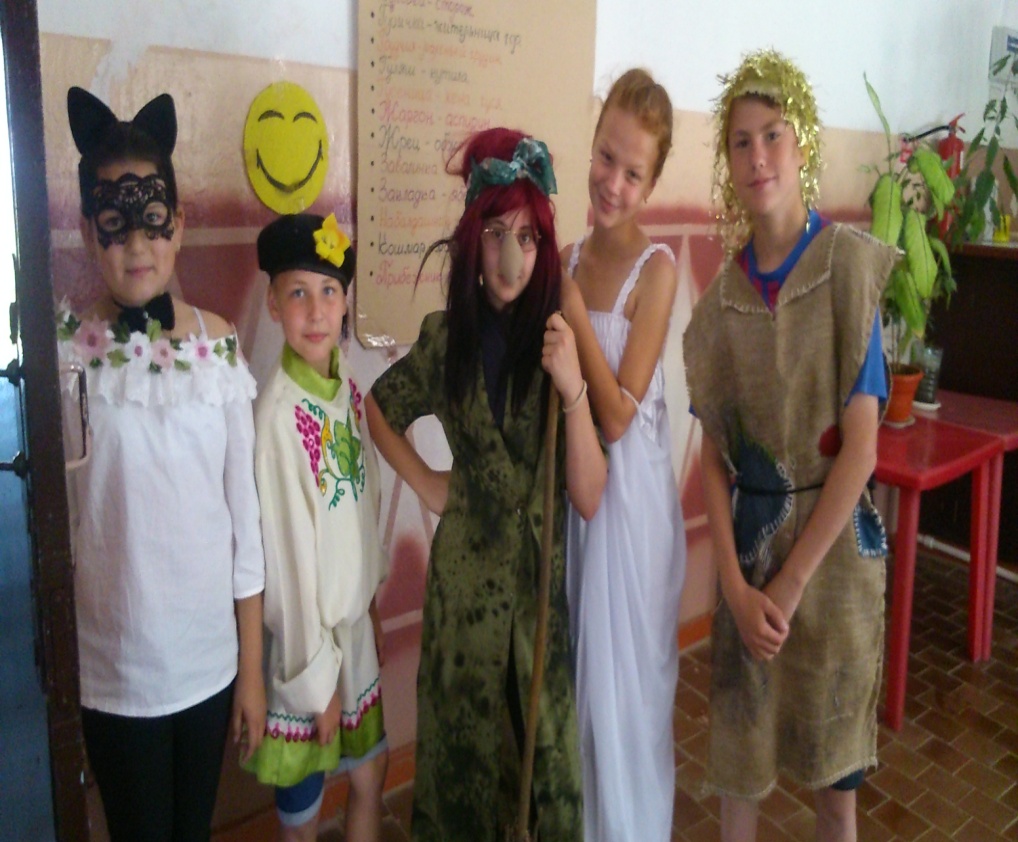 07.06.2017  Игра – соревнование «Фигурное вождение велосипеда»
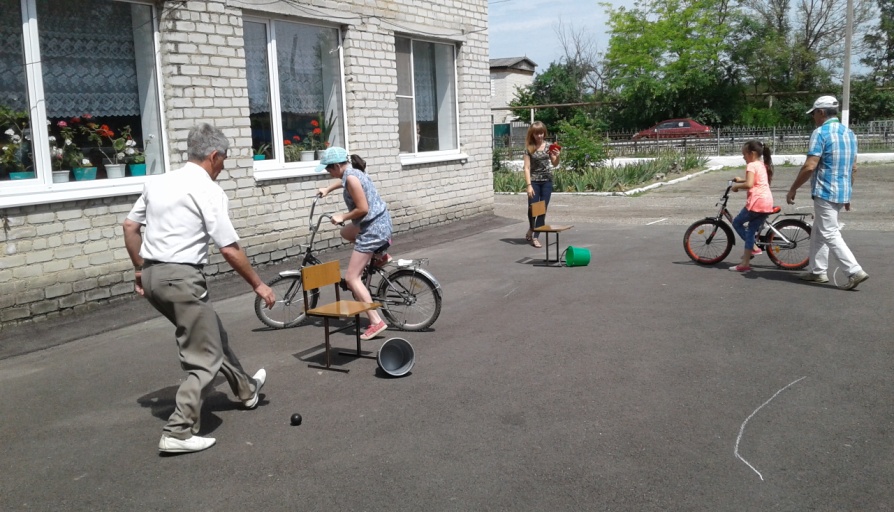 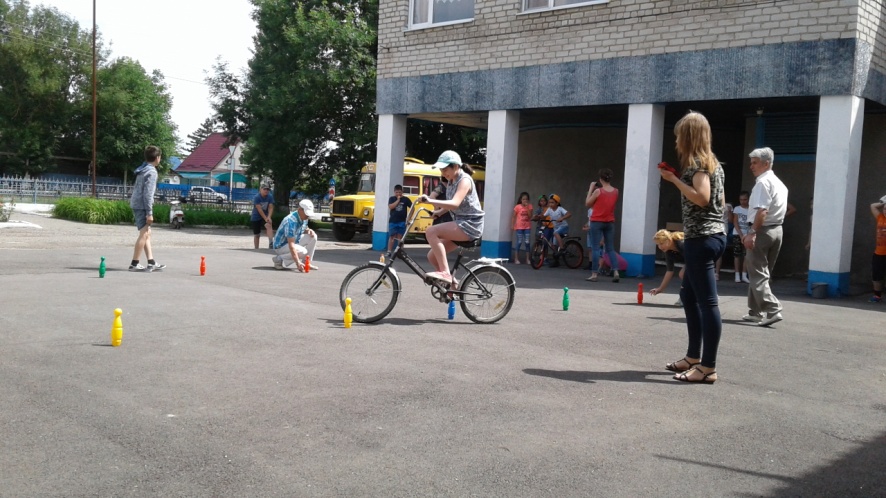 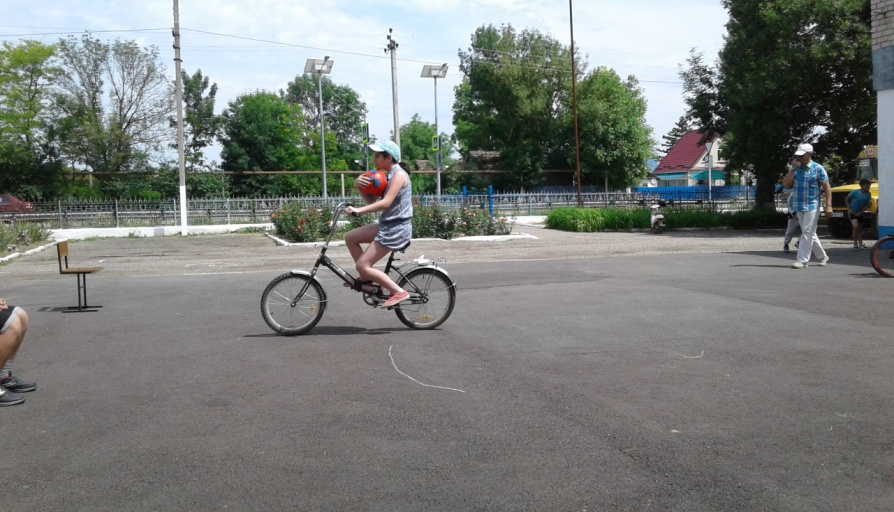 10.06.2017Игра «Дружба с первого взгляда»Победила ДРУЖБА!
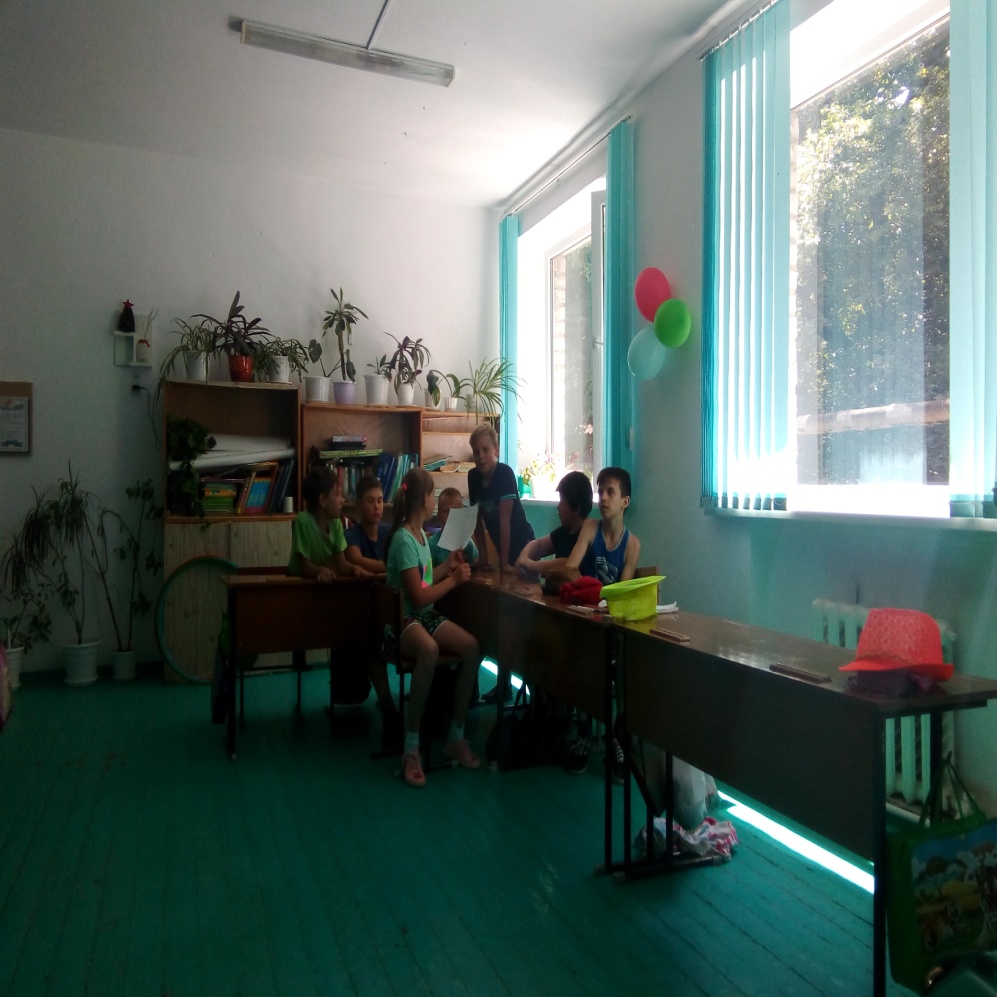 13.06.2017Спортивно – развлекательная программа «Джунгли зовут»
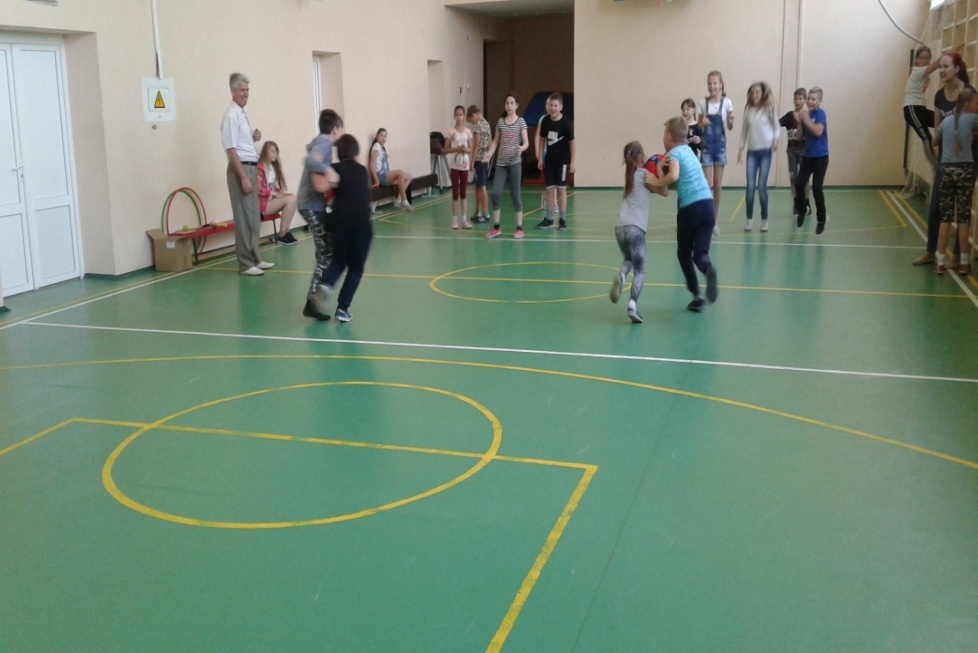 13.06.2017  День РоссииПознавательно – игровая программа «Моя Родина – Россия»
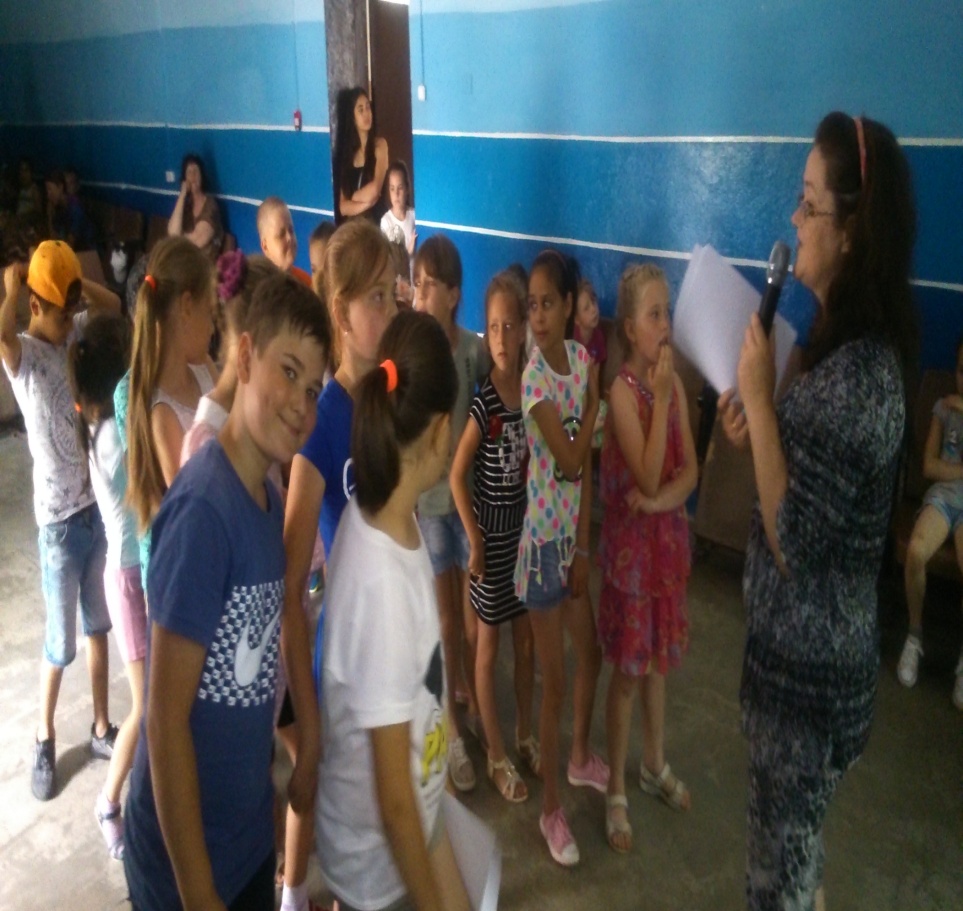 14.06.2017 Конкурс рисунков на асфальте «Я рисую свой мир!»
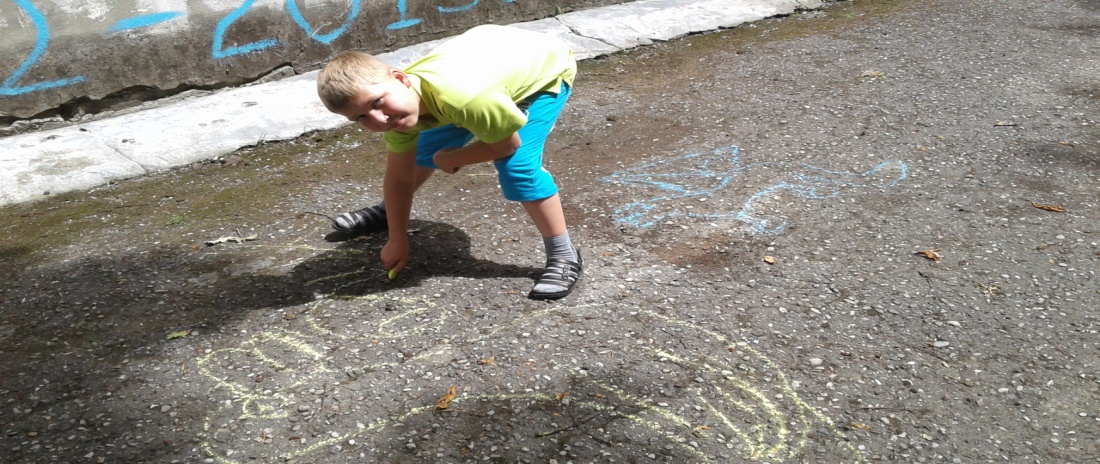 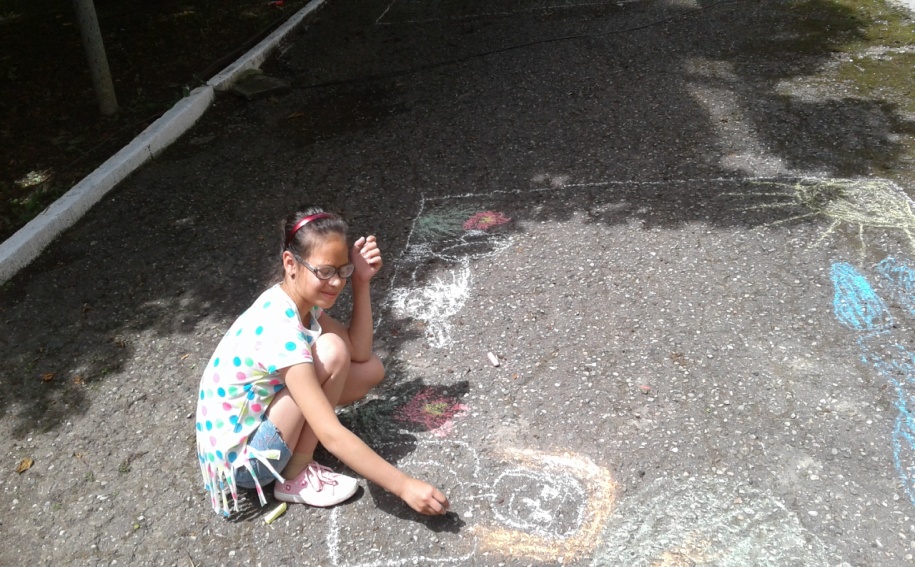 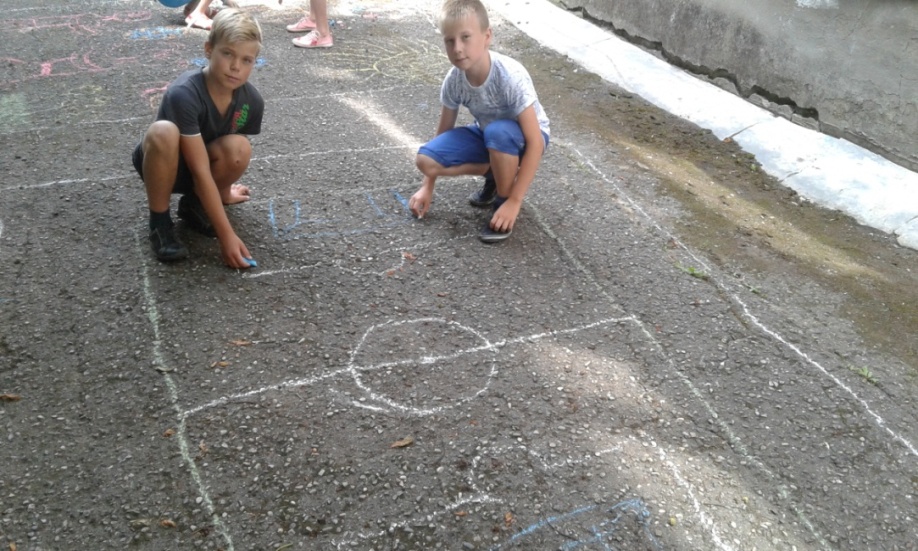 14.06.2017  Шашечный турнир -
II -
II -
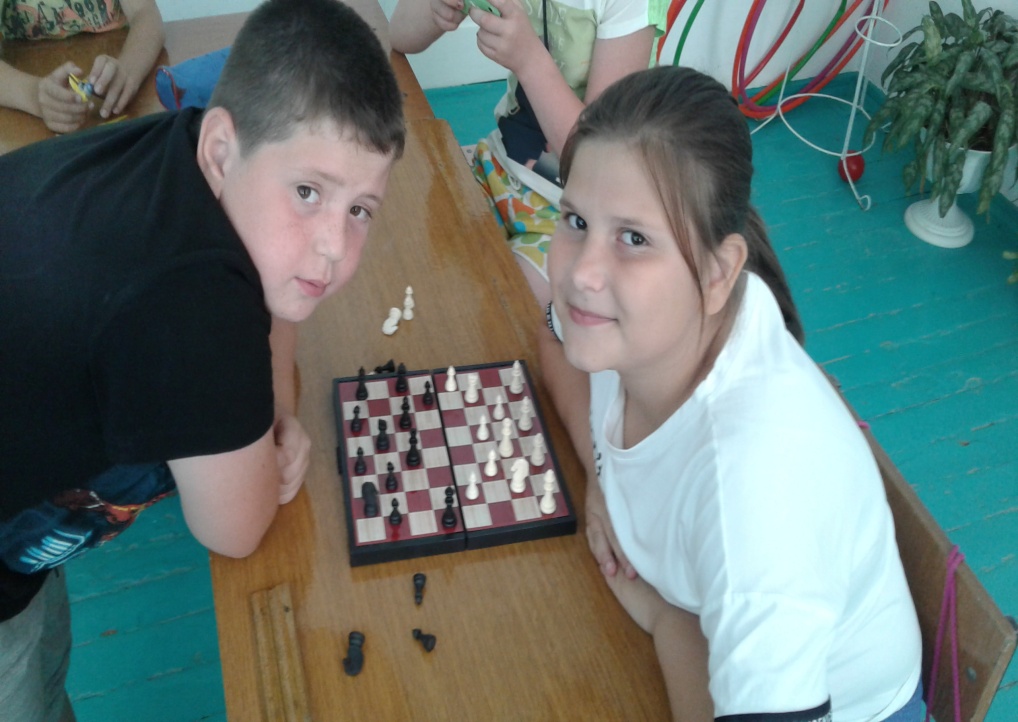 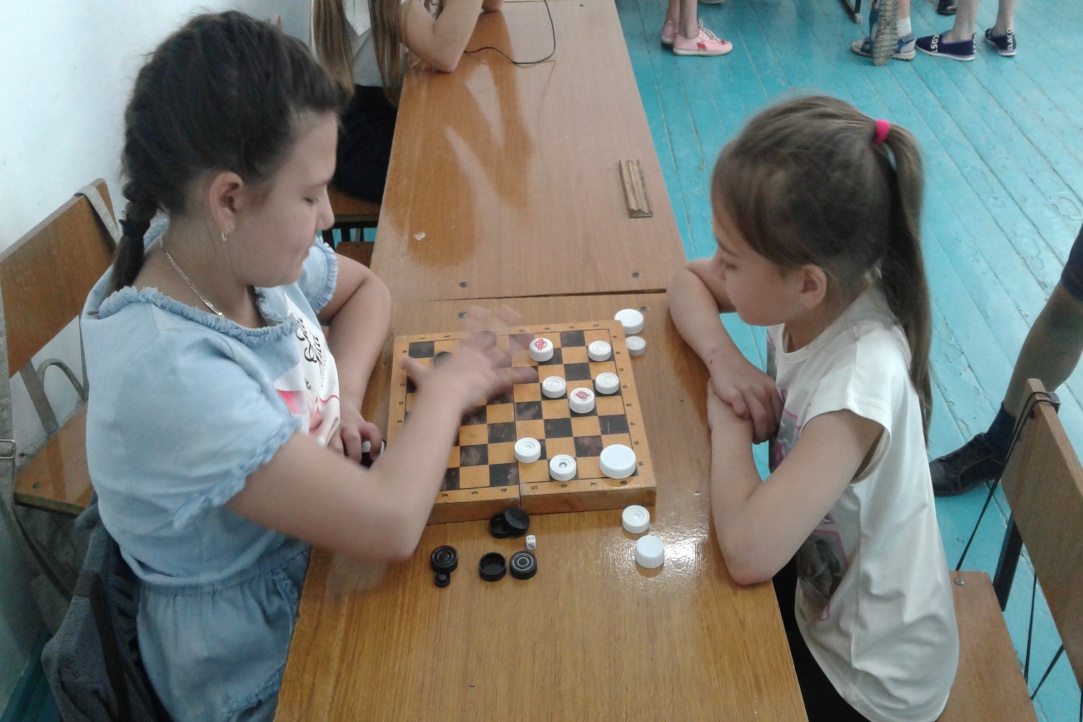 15.06.2017 Конкурс «Лучше всех!»
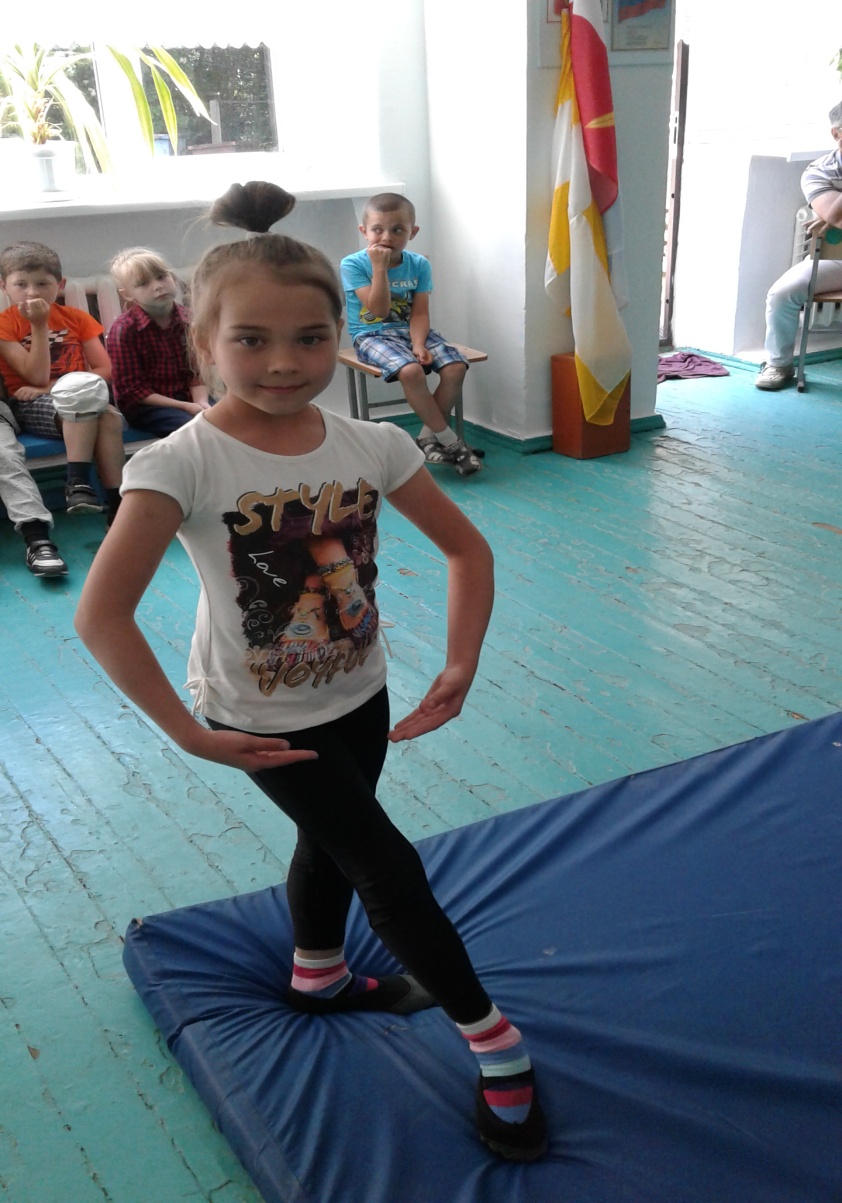 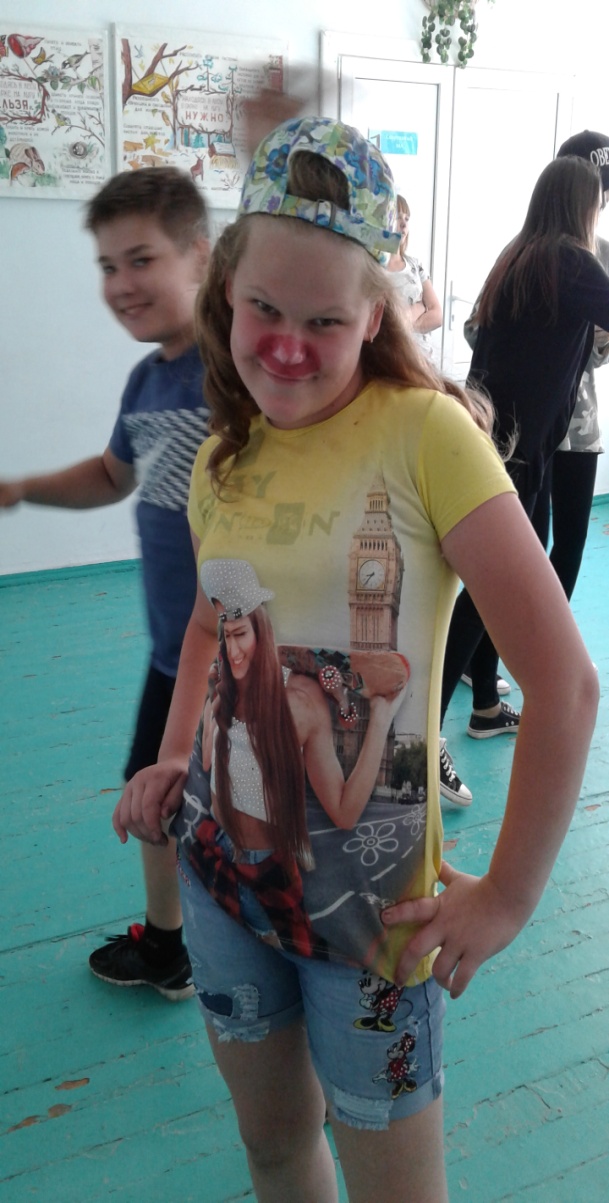 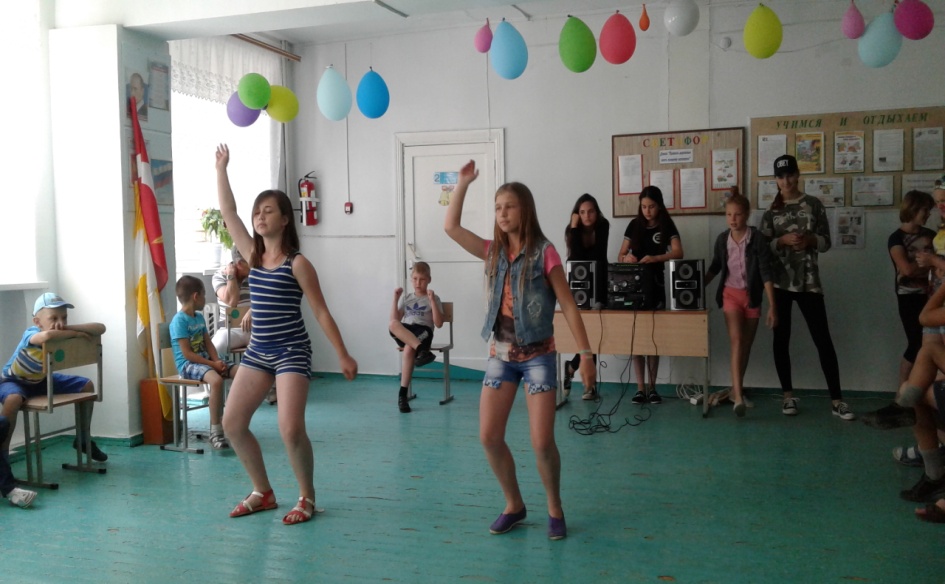 15.06.2017Победители конкурса коллажей «Мы за здоровый образ жизни»
16.06.2017День любимых мультиков«Любимые мультяшные герои»
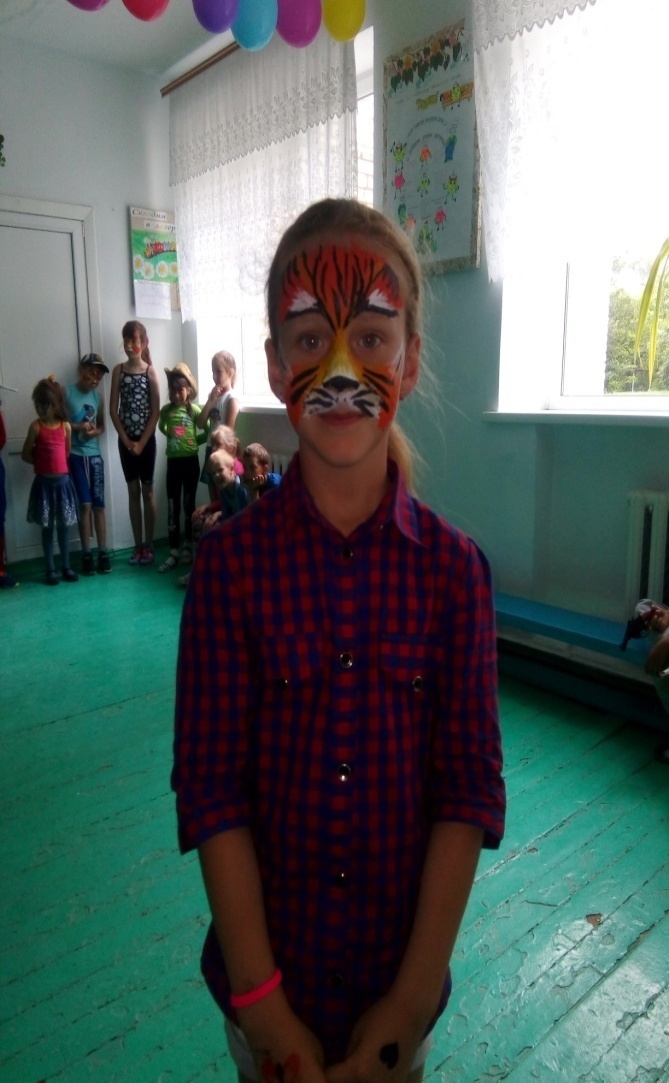 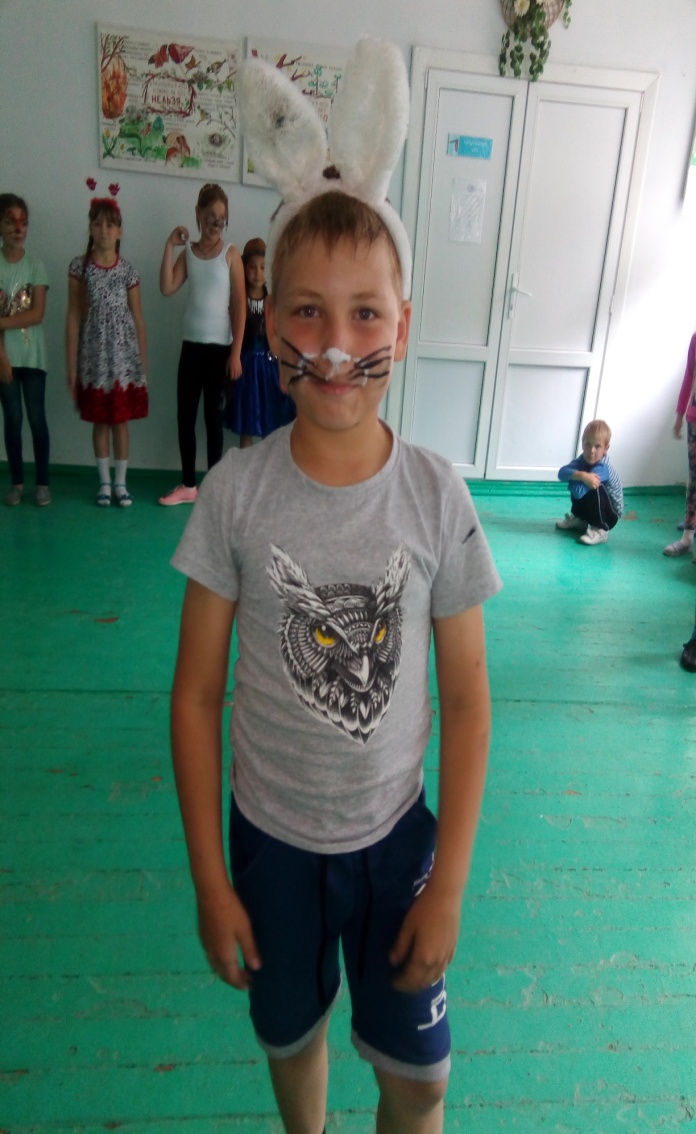 16.06.2017«Веселые эстафеты»
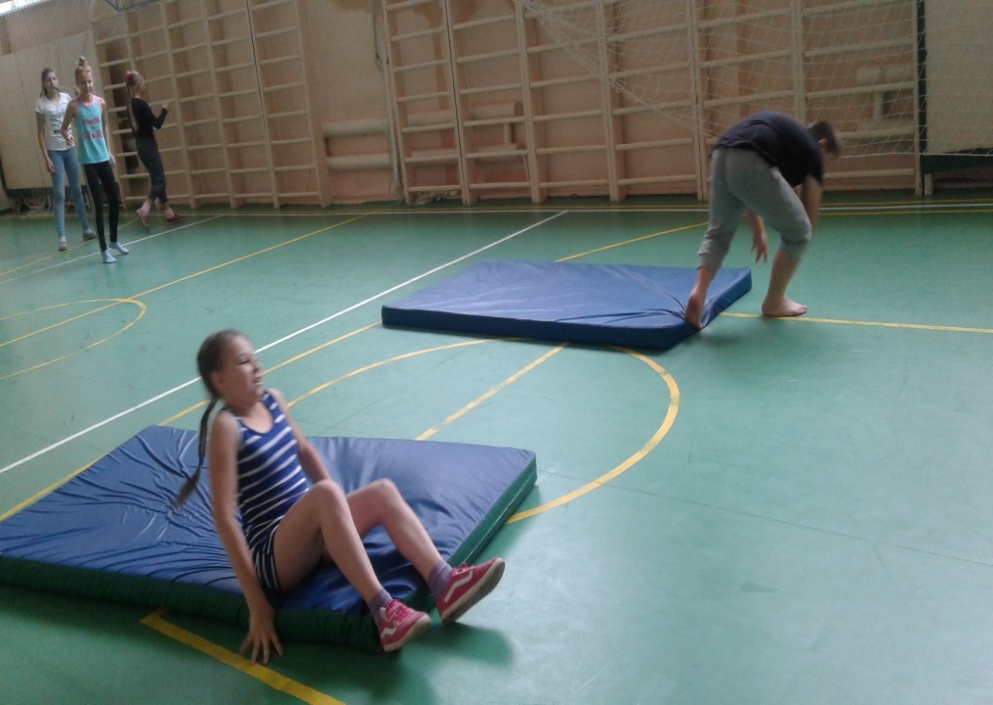 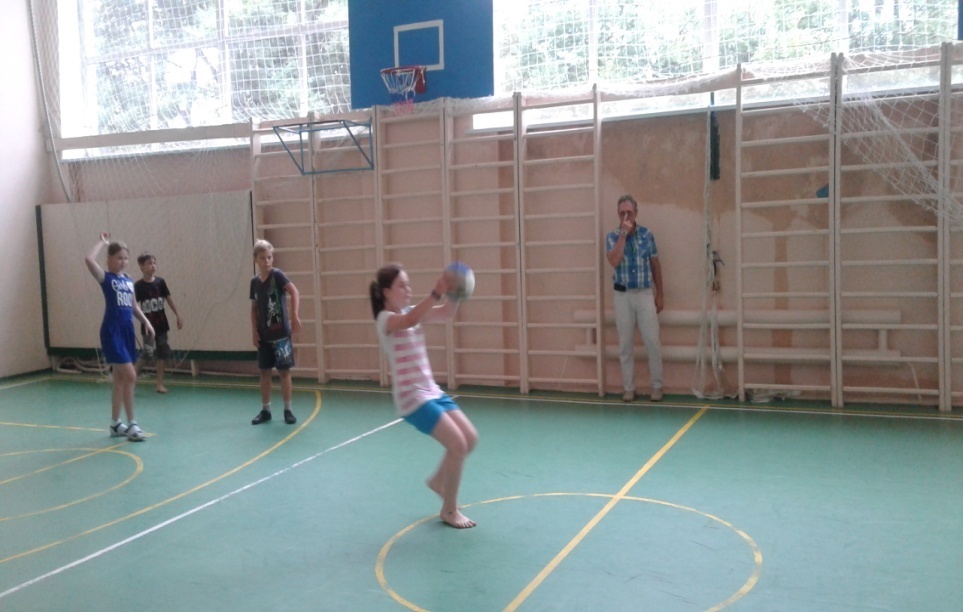 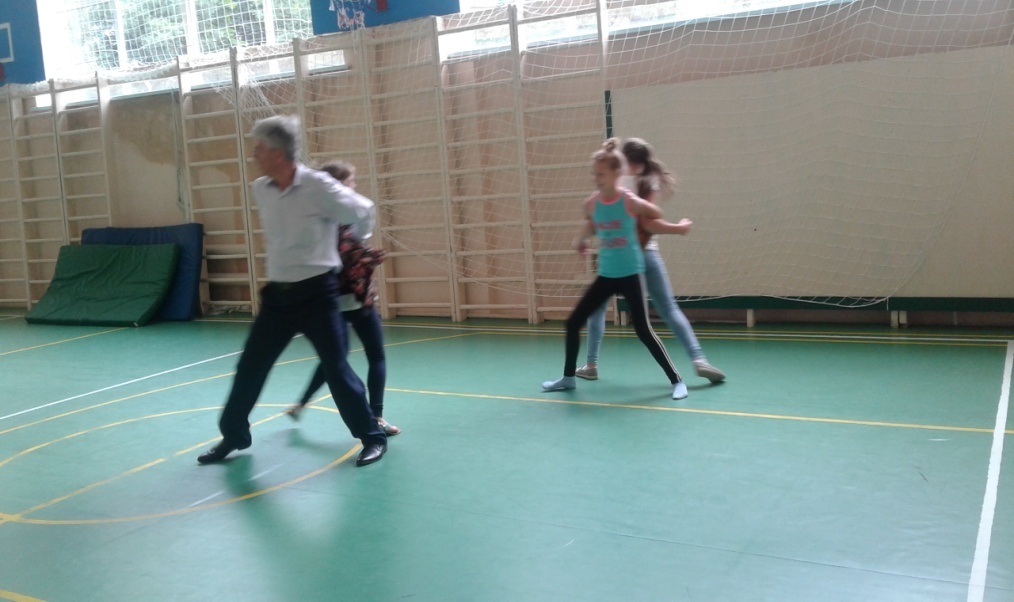 17.06.2017Конкурсная программа «Один в один!»
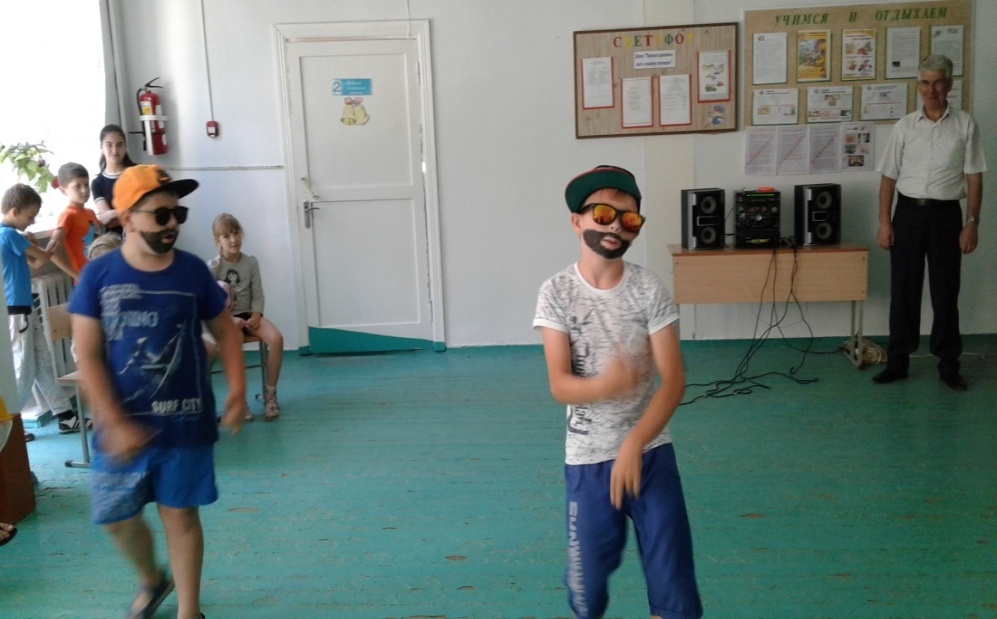 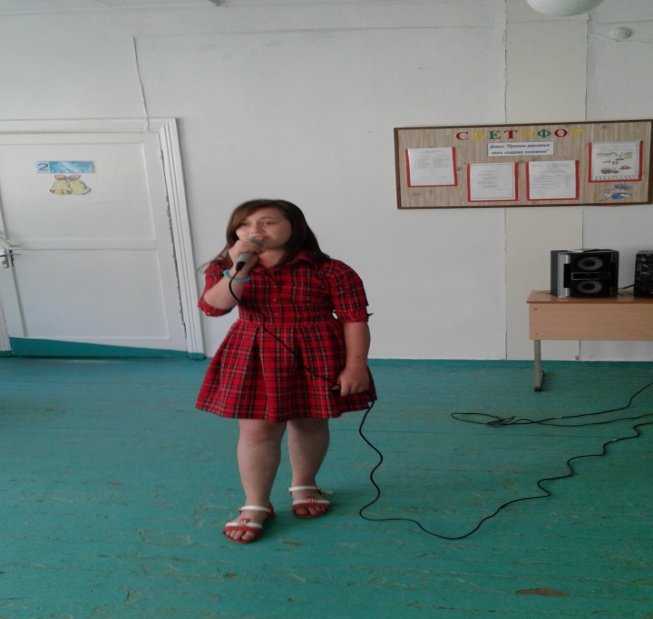 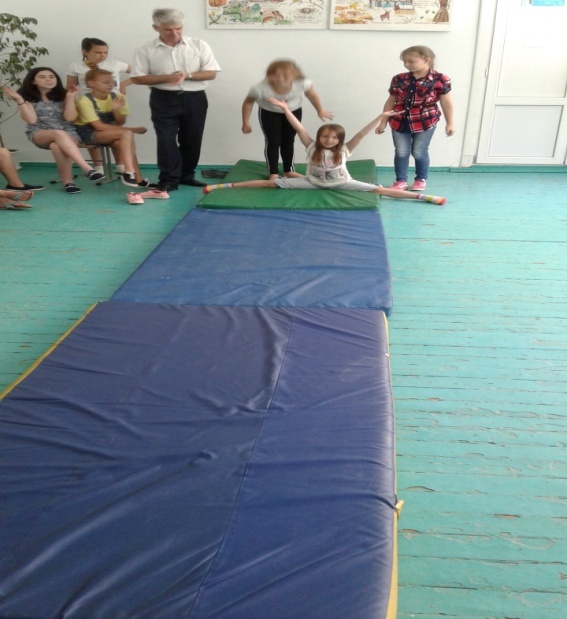 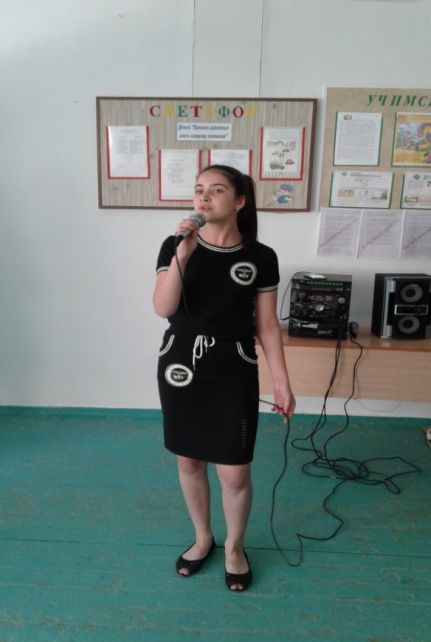 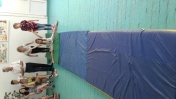 19.06.2017 День здоровья«Путешествие в страну Витаминию»
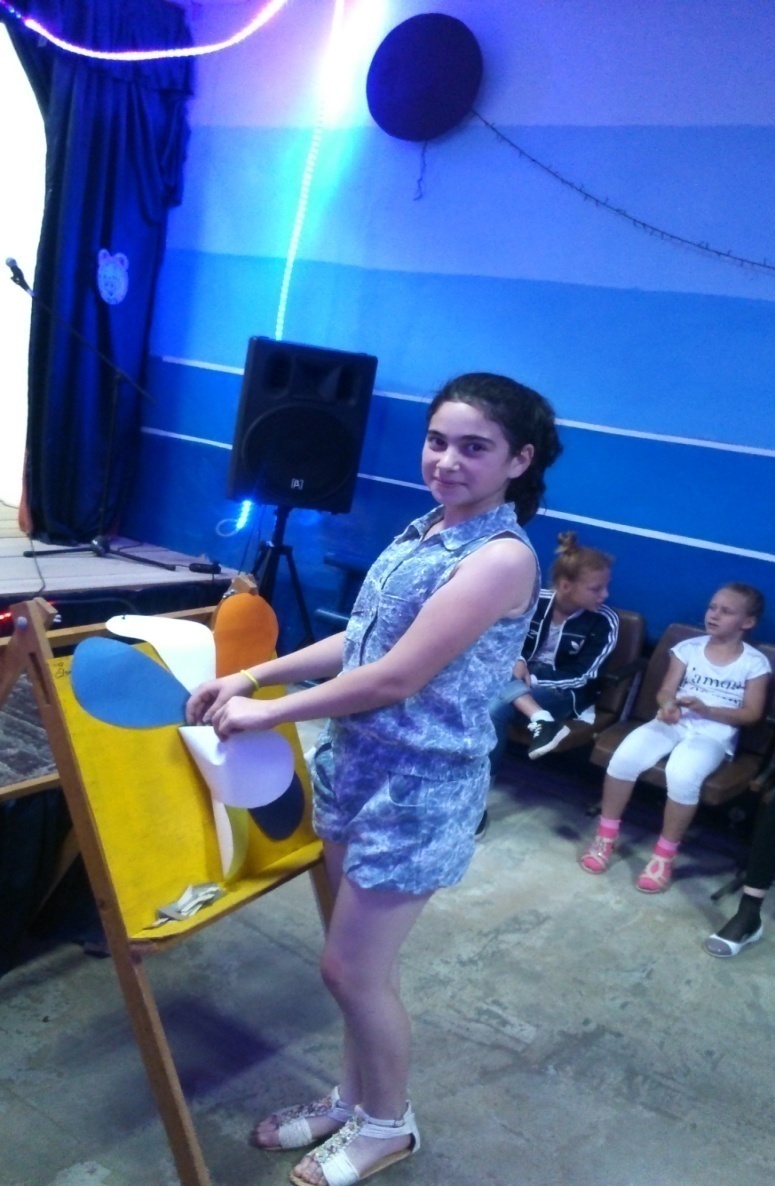 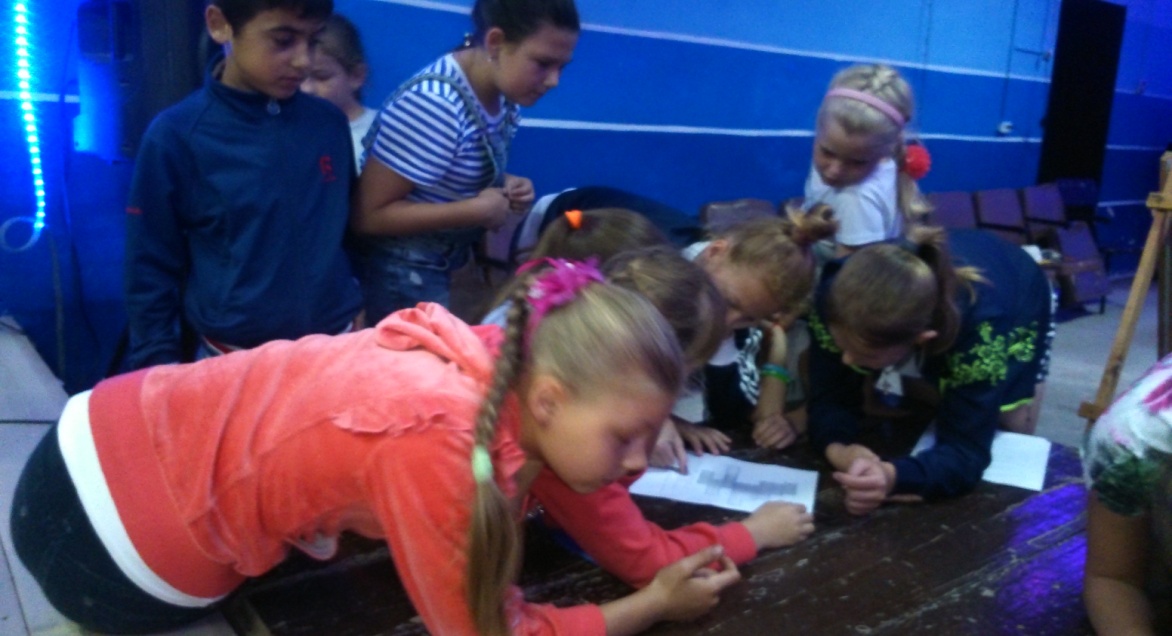 20.06.2017   «День цветов»Лучшая композиция Мануйловой Татьяны «Нежность»
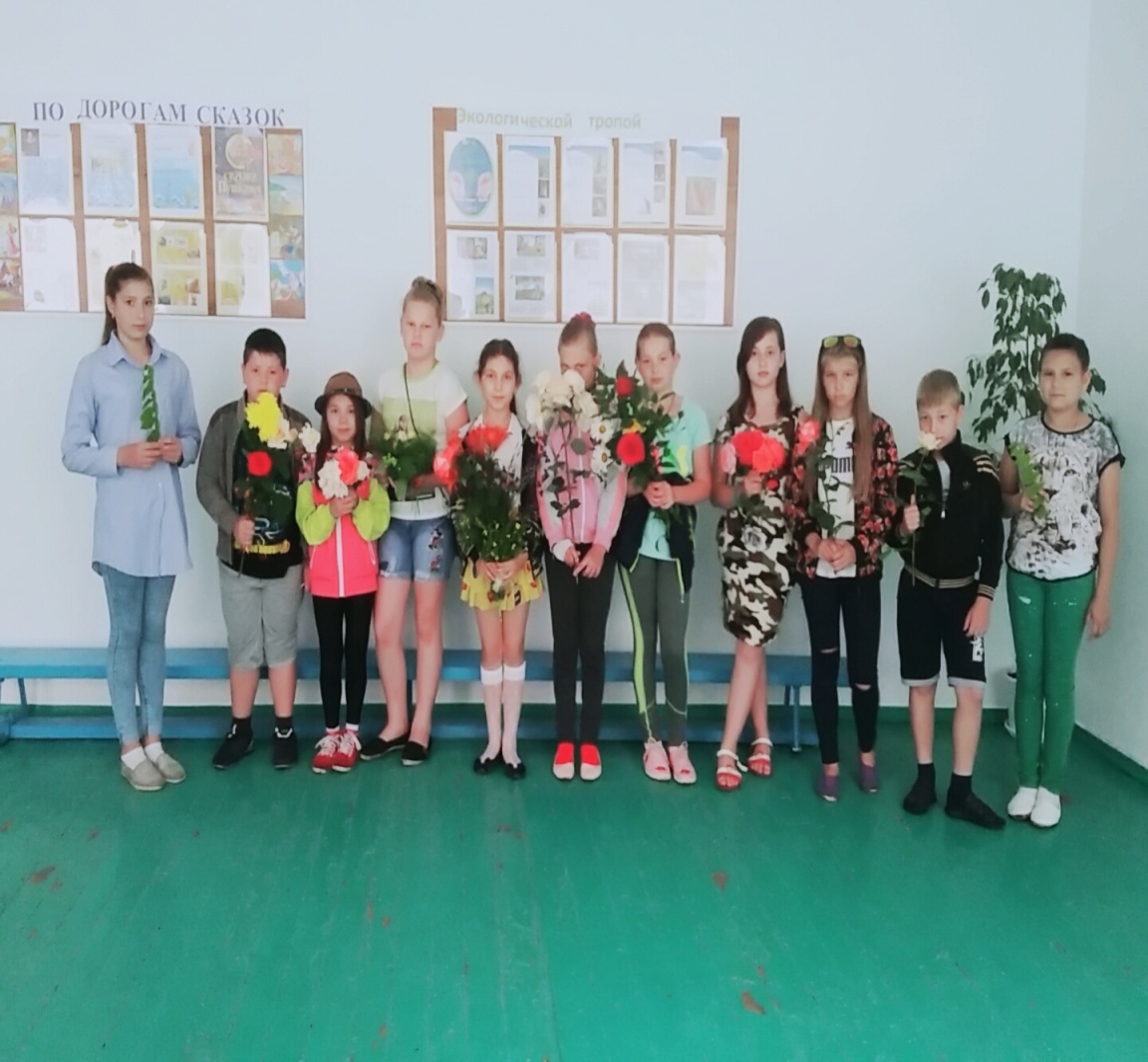 21.06.2017 День самоуправленияСчастливые обладатели наград
21.06.2017 Спортивный праздник «По морям, по волнам…»
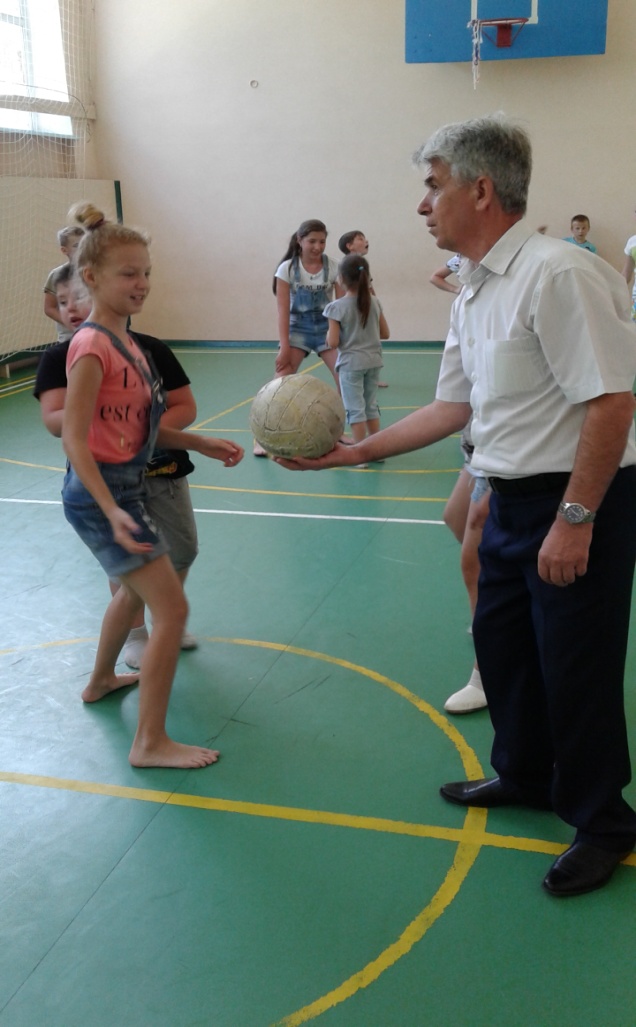 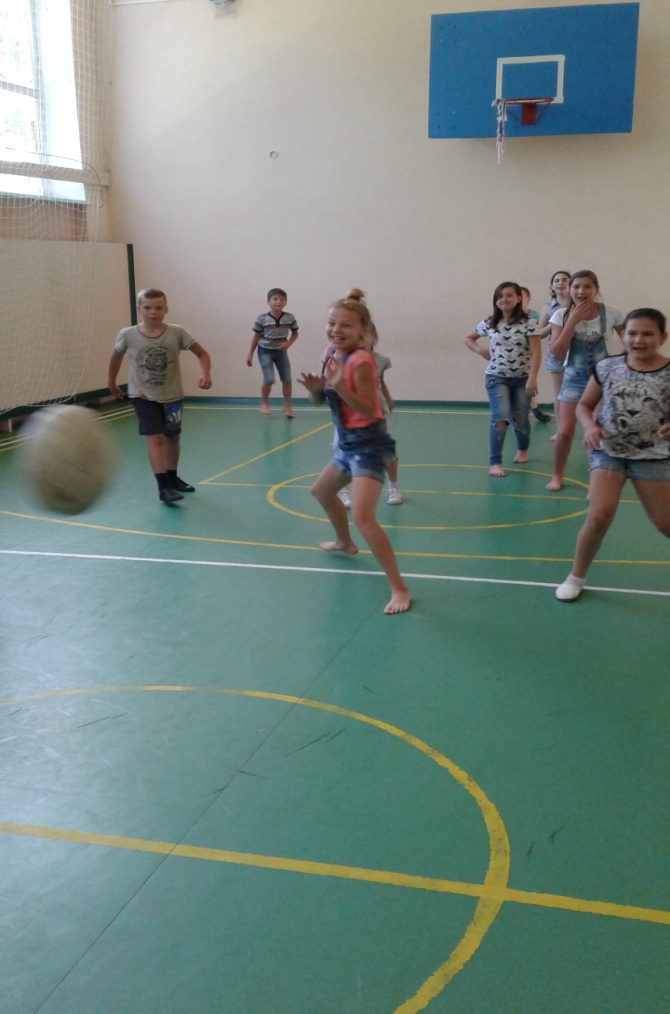 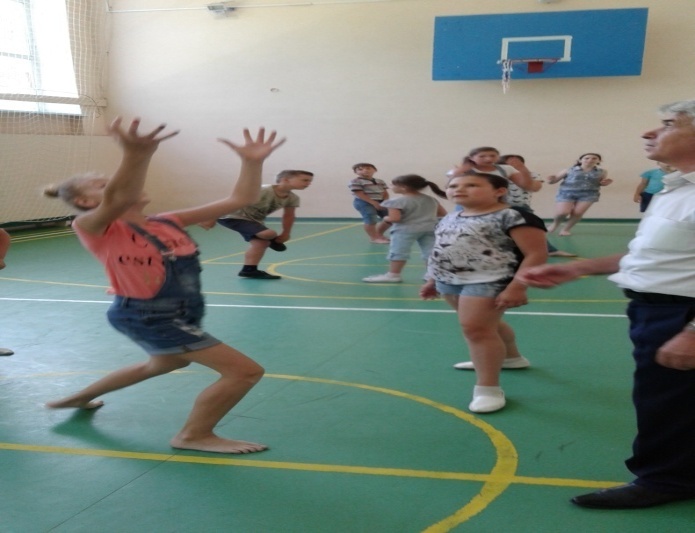 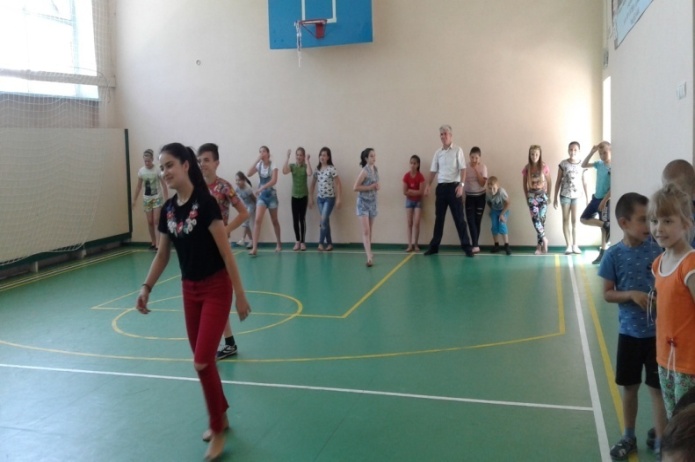 Вечерняя пришкольная площадка
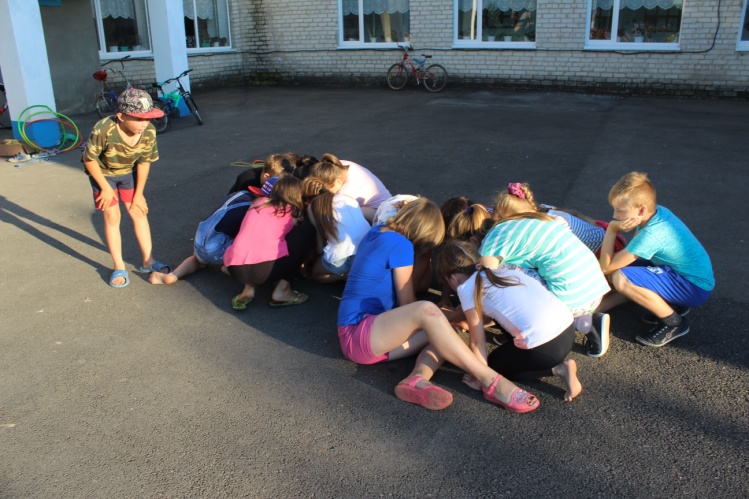 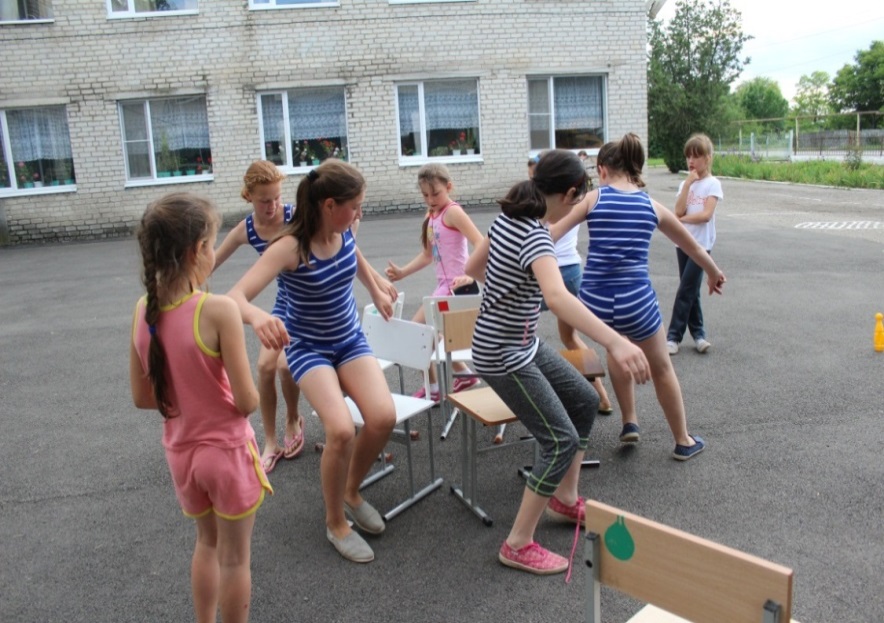 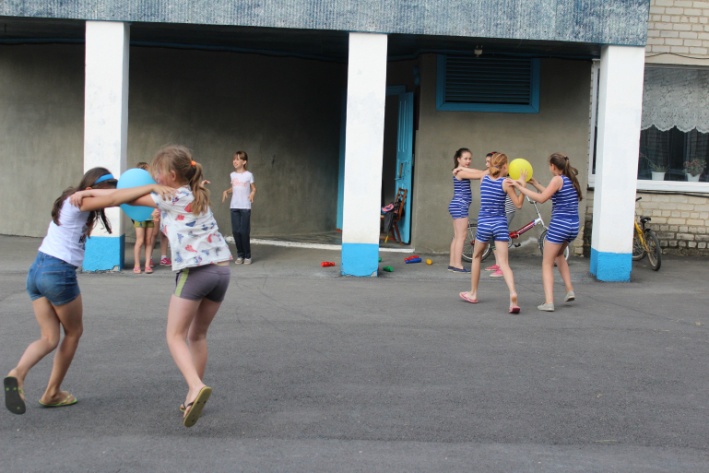 Подвижные игры
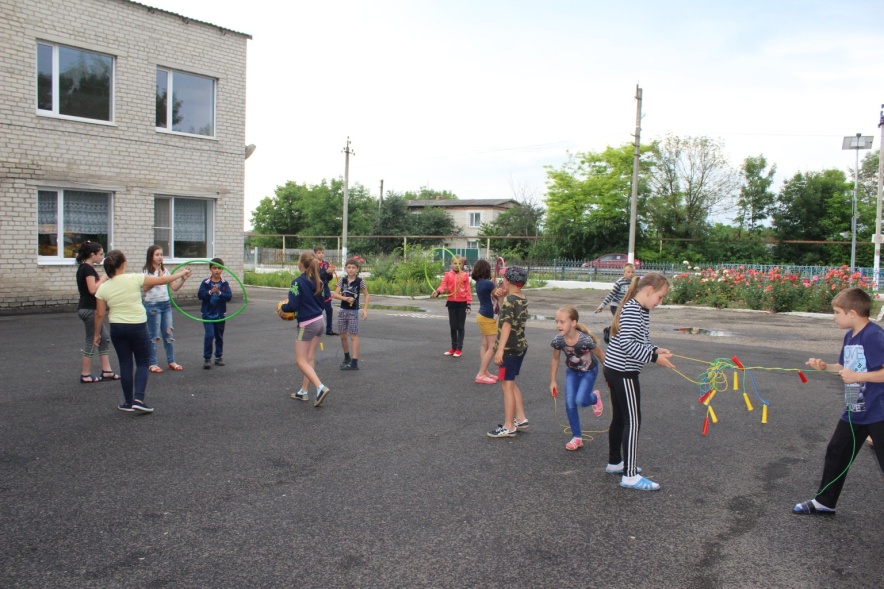 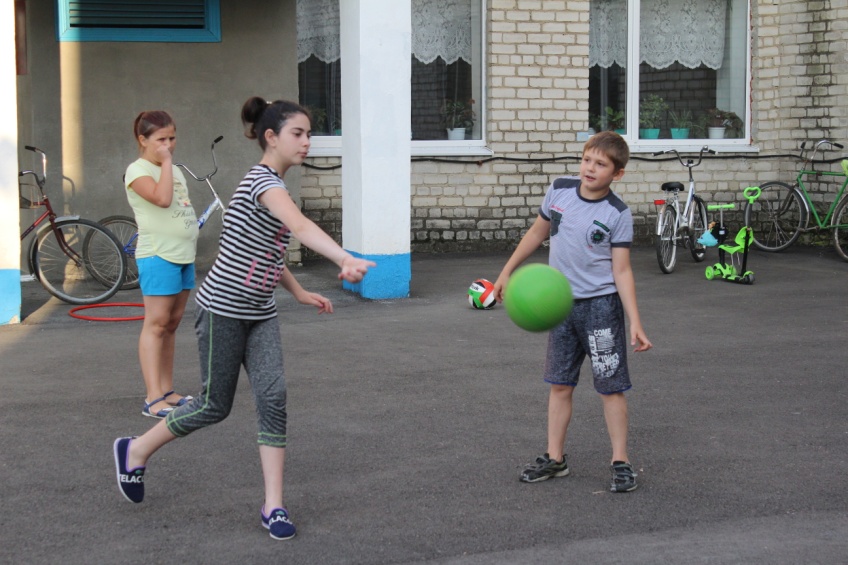 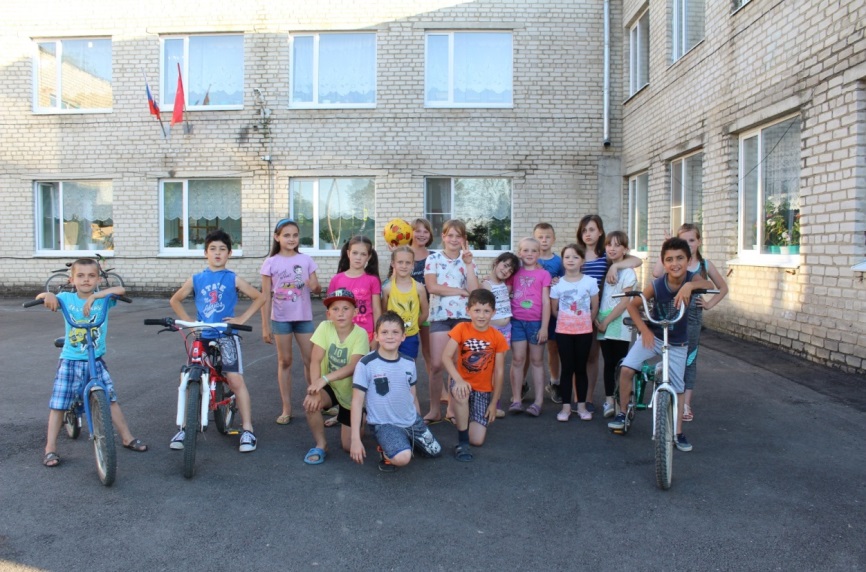 Подвижные игры
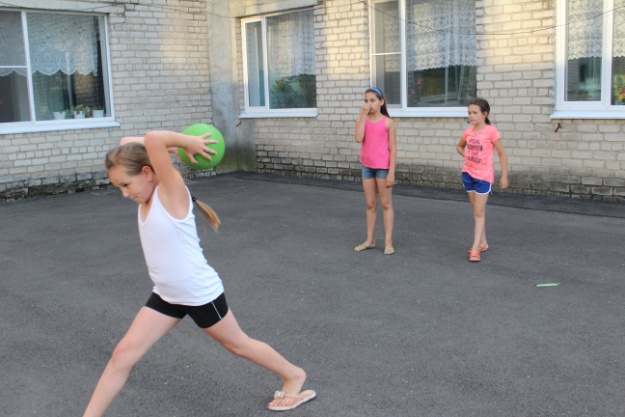 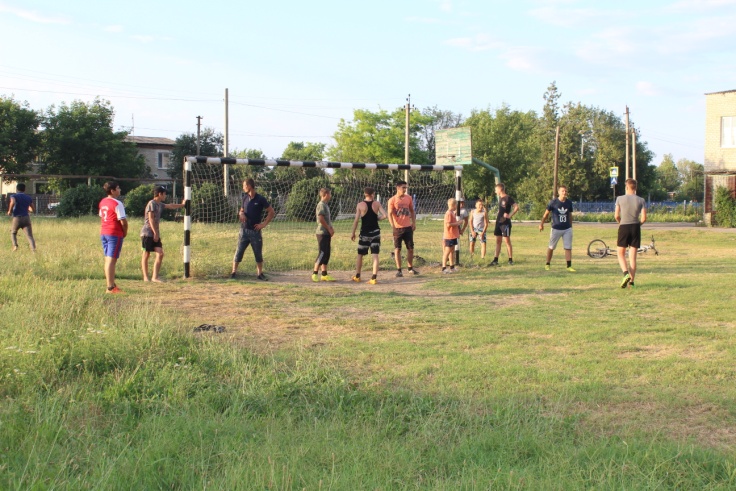 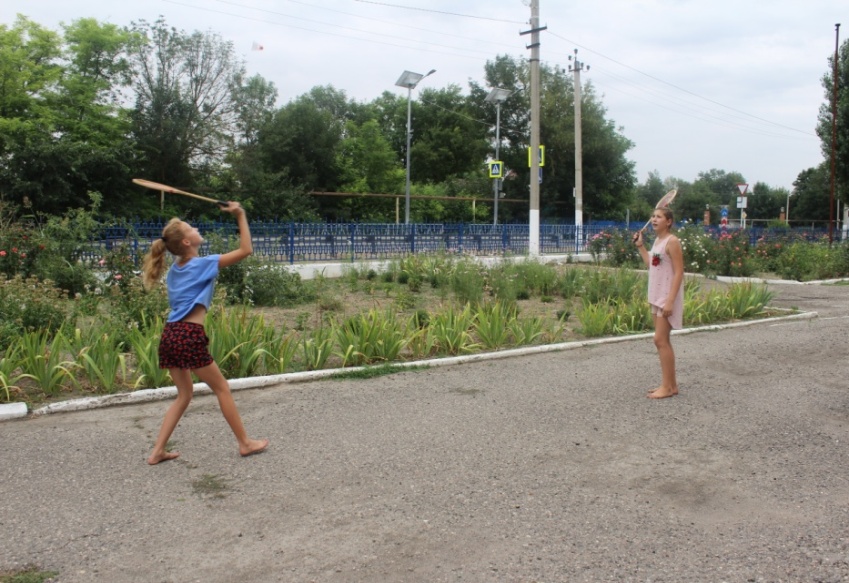 Трудовая практика
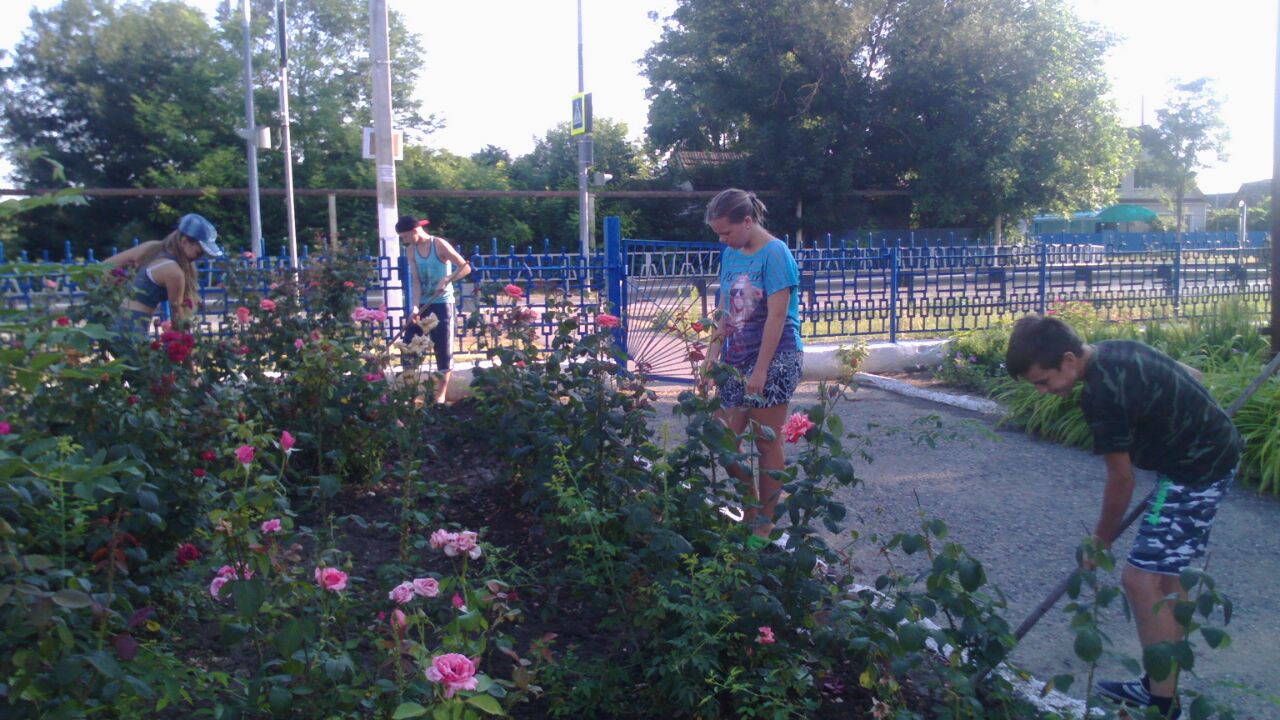 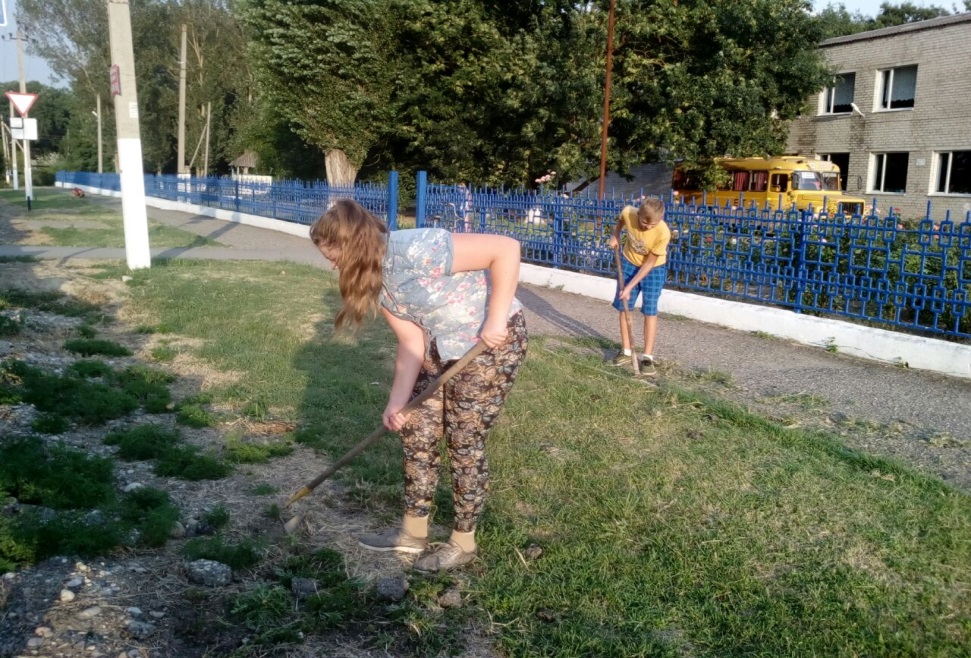 Уход за Мемориалом Братской могилы х. Андреевский
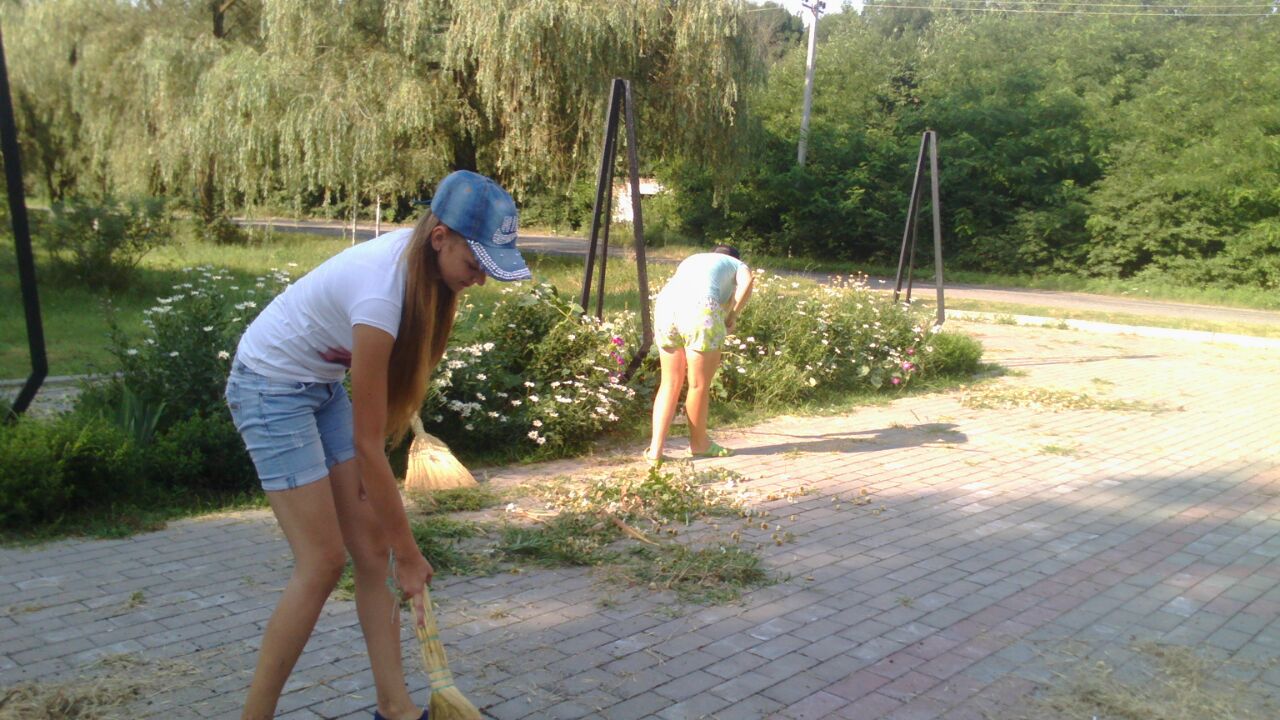 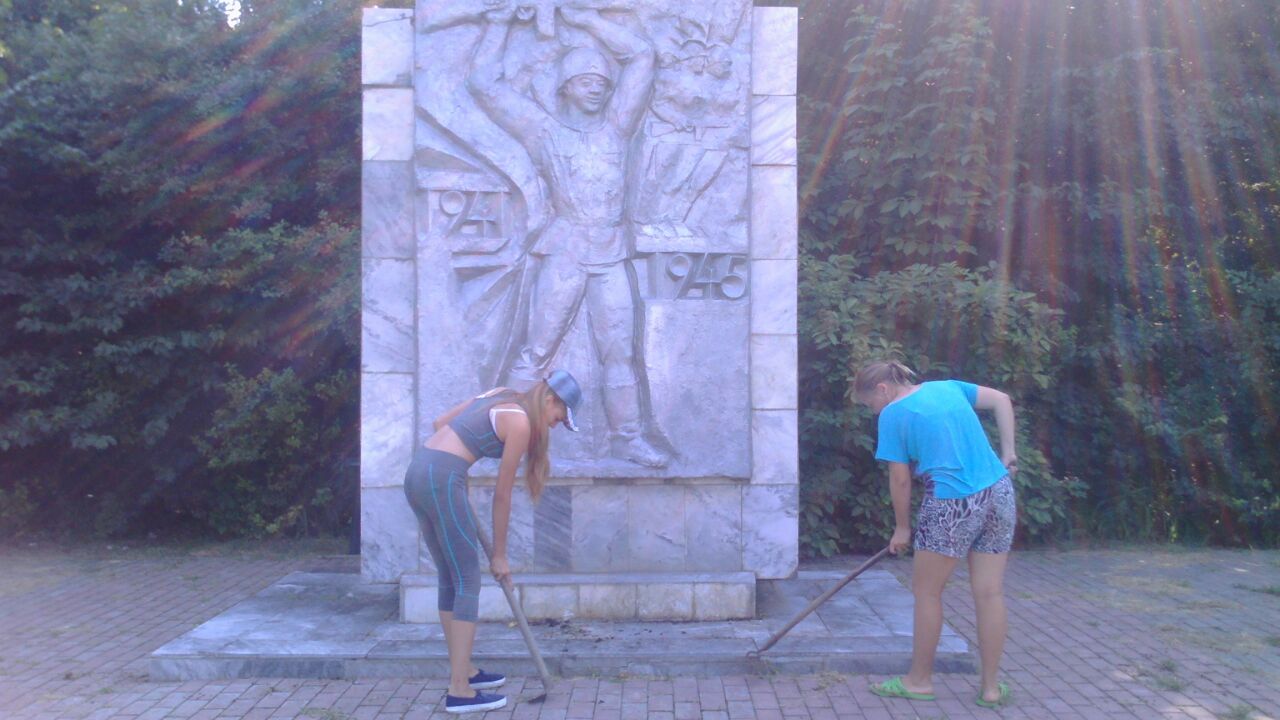 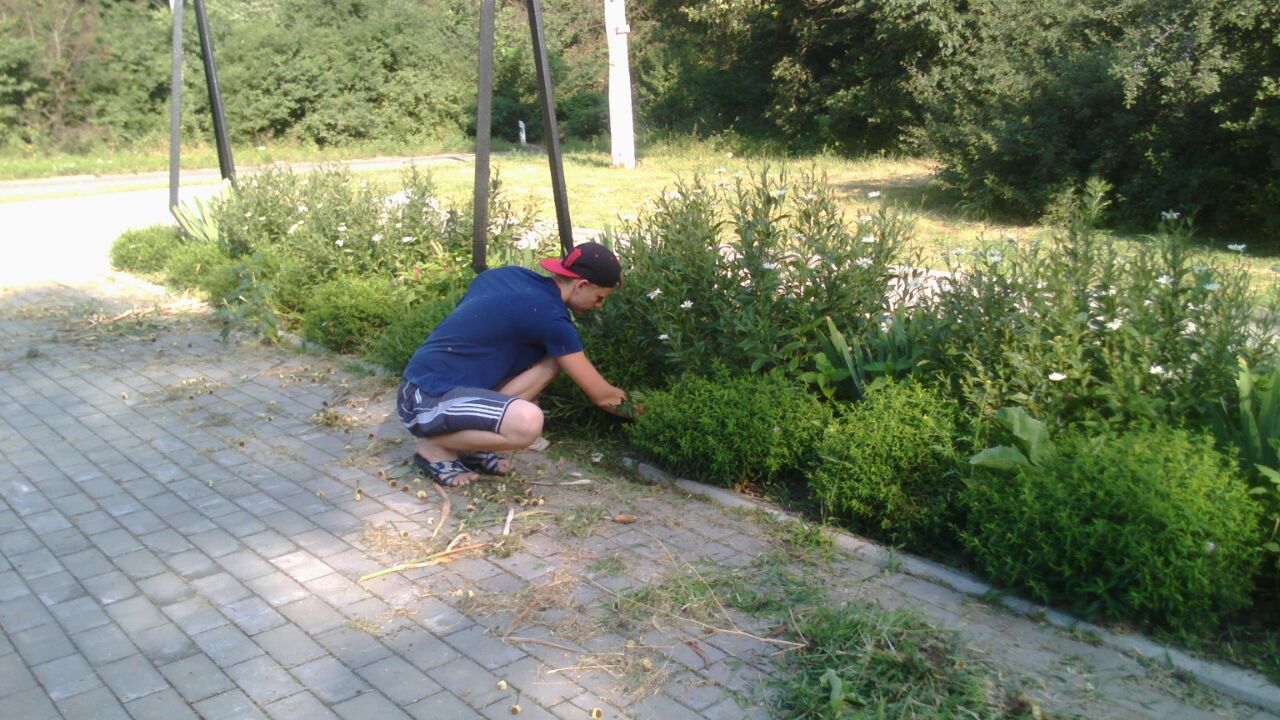 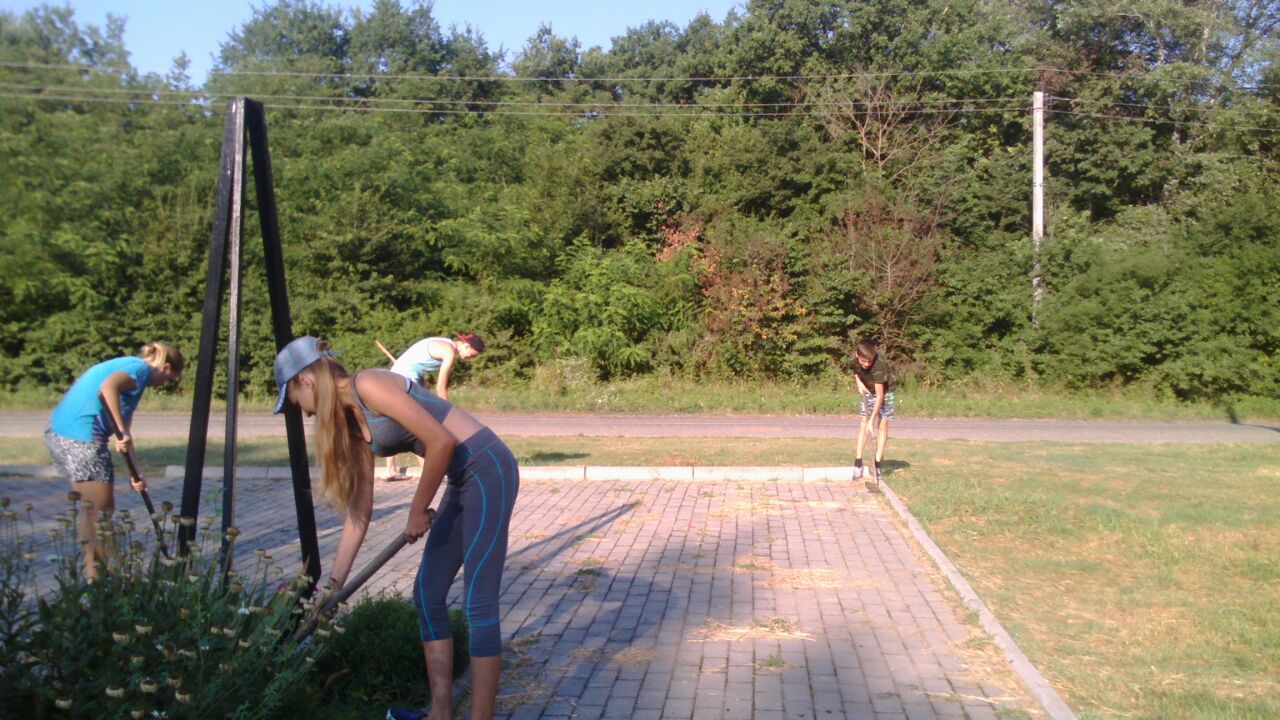